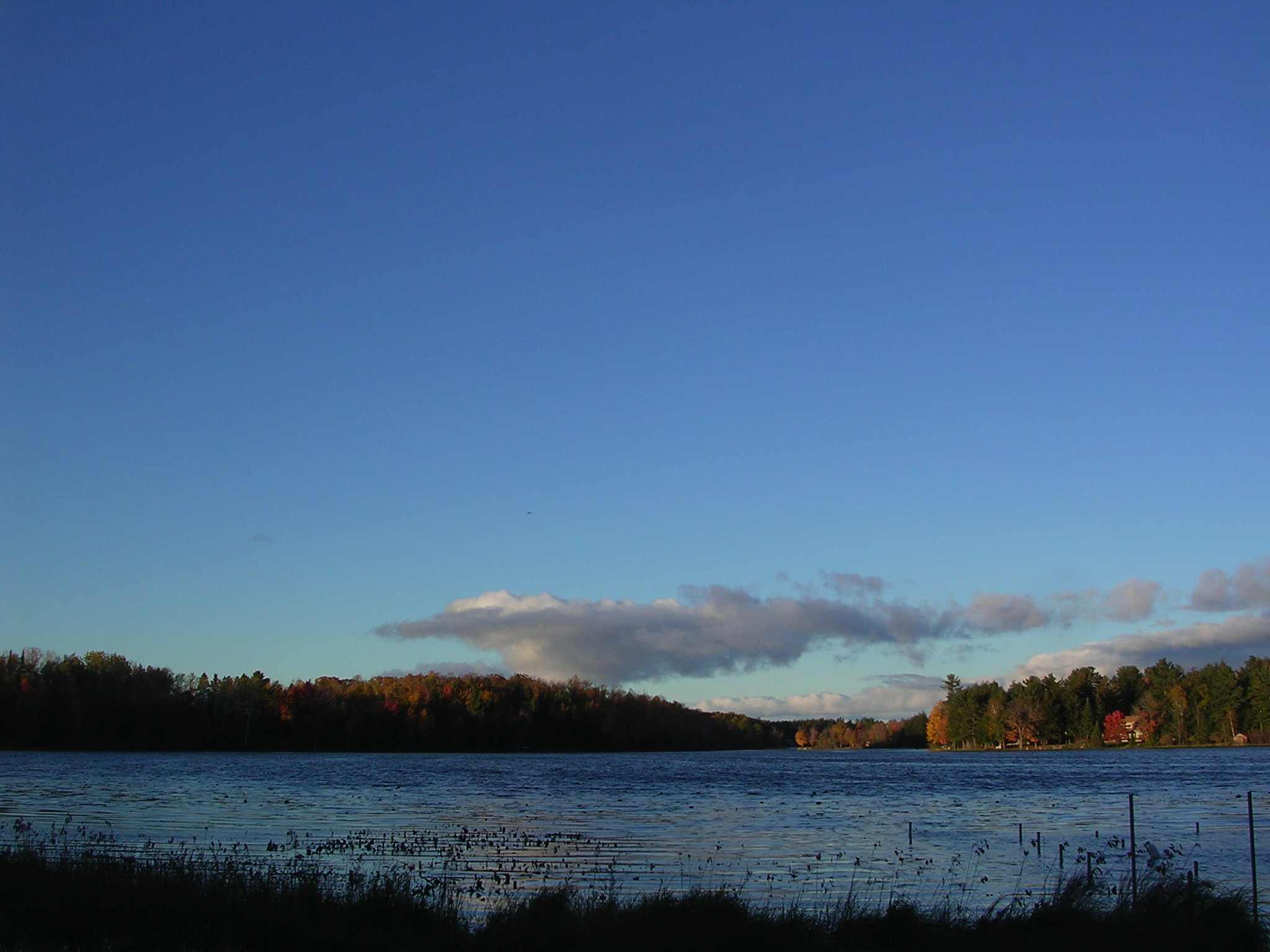 Known transit validation, high precision characterization (TTV), searches for new planets in known systems  Drake DemingUniversity of Maryland at College Park JWST Workshop, March 2014
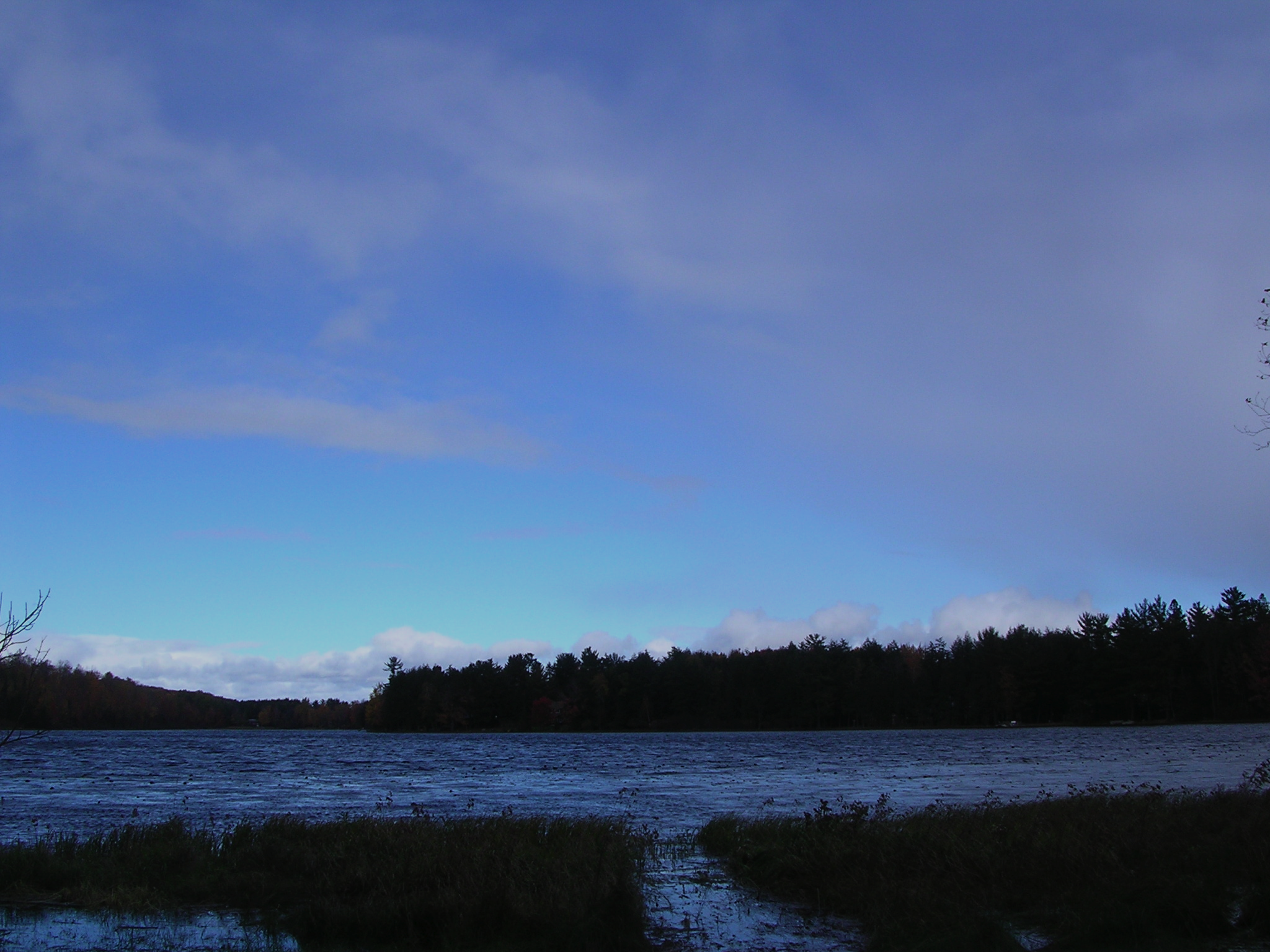 Will JWST be used for this science?
	(Some) history of Spitzer work on this topic
	Advantages of transits in the IR
	Disadvantages of transits in the IR
	Transit timing in the IR
	Searching for transits of unseen specific planets
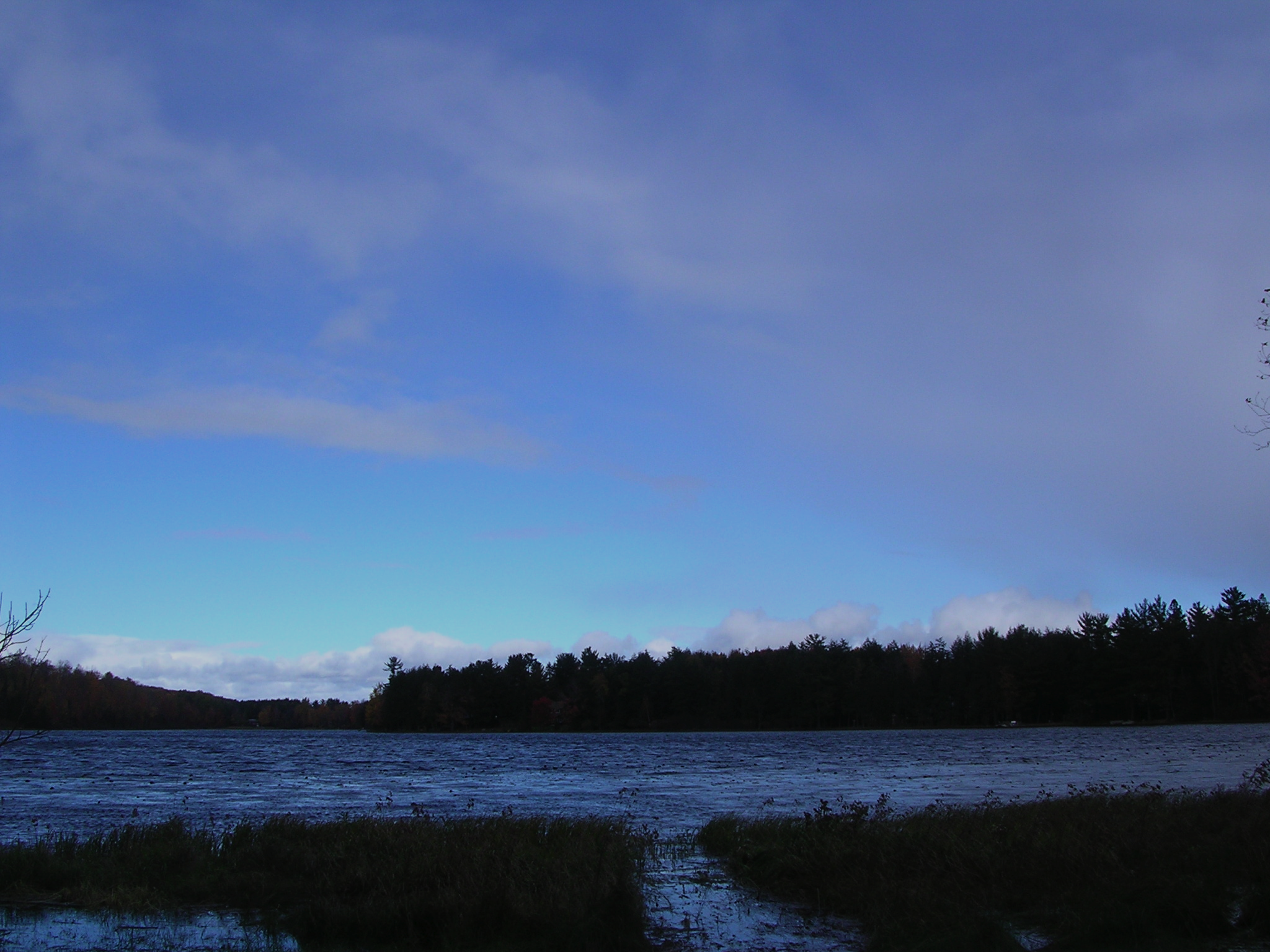 Transits (not eclipses!) with Spitzer:

First IR transit was HD209458b with MIPS 24-microns
(Richardson et al. 2006, ApJ 649, 1043)
Was associated with our first-light eclipse observations

lack of IR limb darkening 
produces a very "tophat" 
transit – sharp ingress/egress 

transit depth is simply (Rp/Rs)2
(gives a more model-indpendent radius)
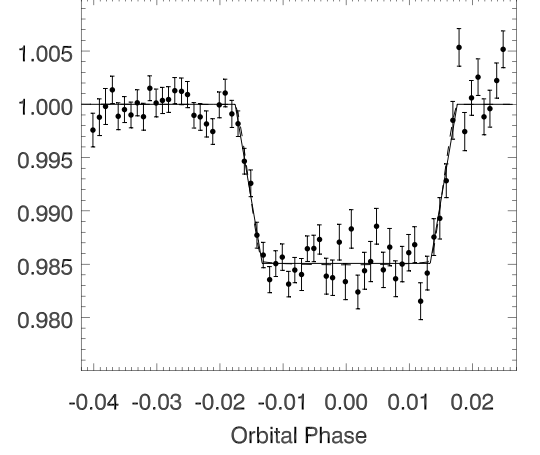 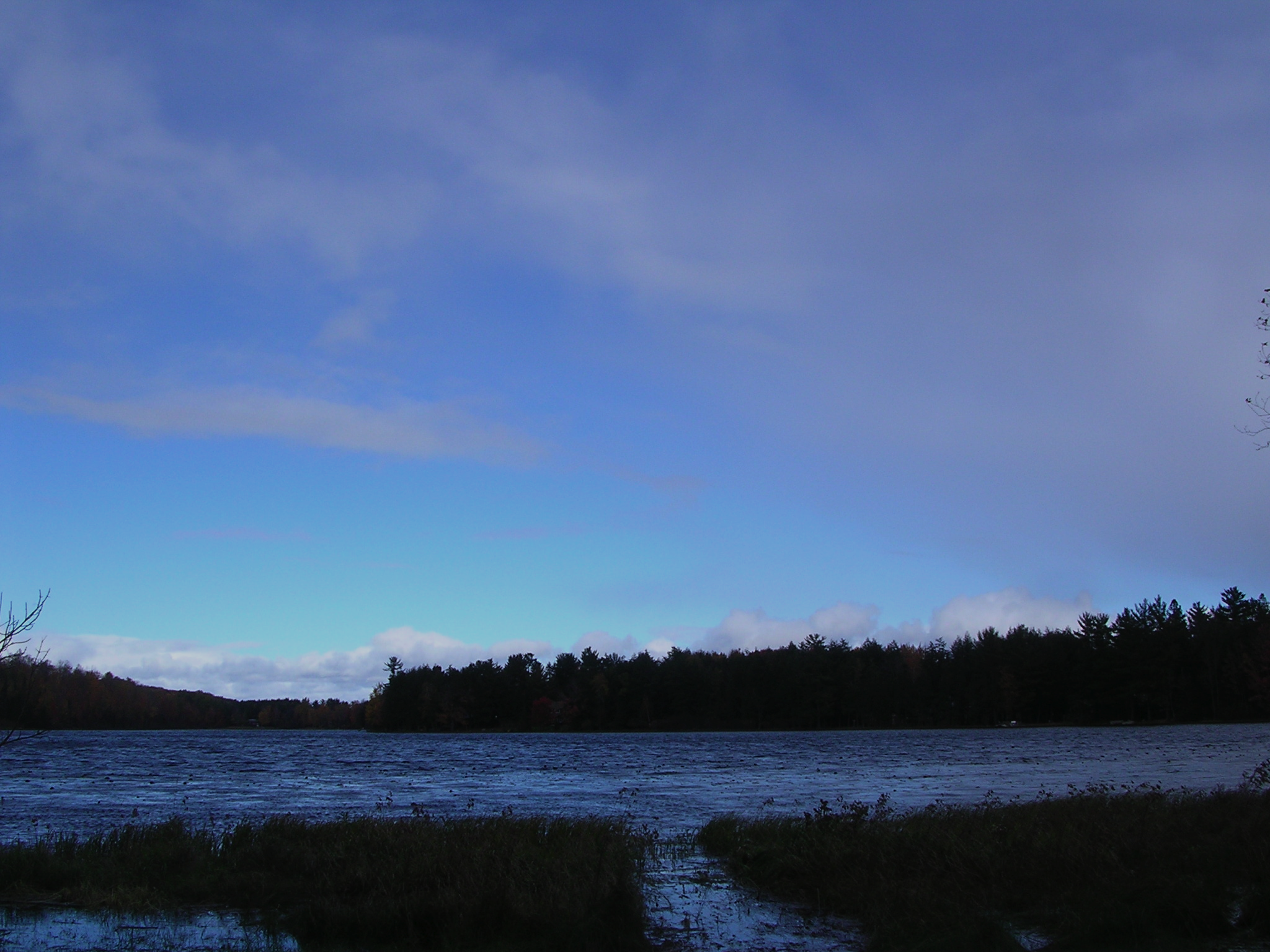 IR photometry of transits for atmospheric characterization
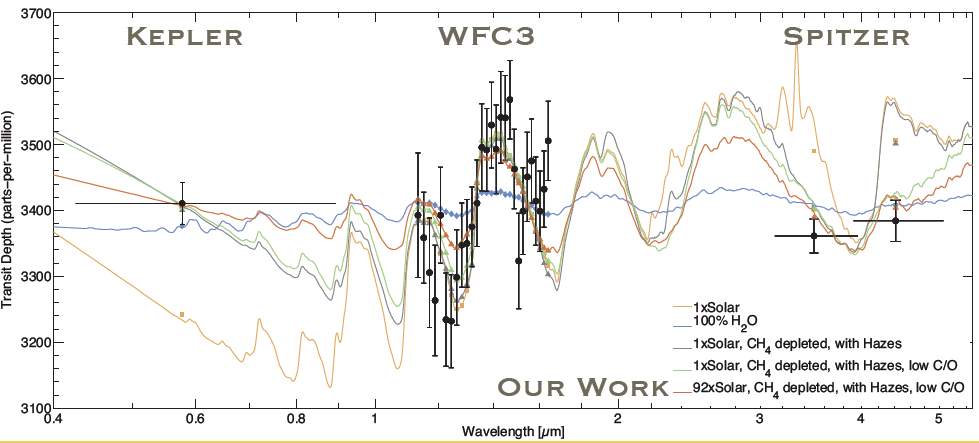 Fraine et al. 2014
also, Spitzer 90092, J.-M. Desert, P.I.
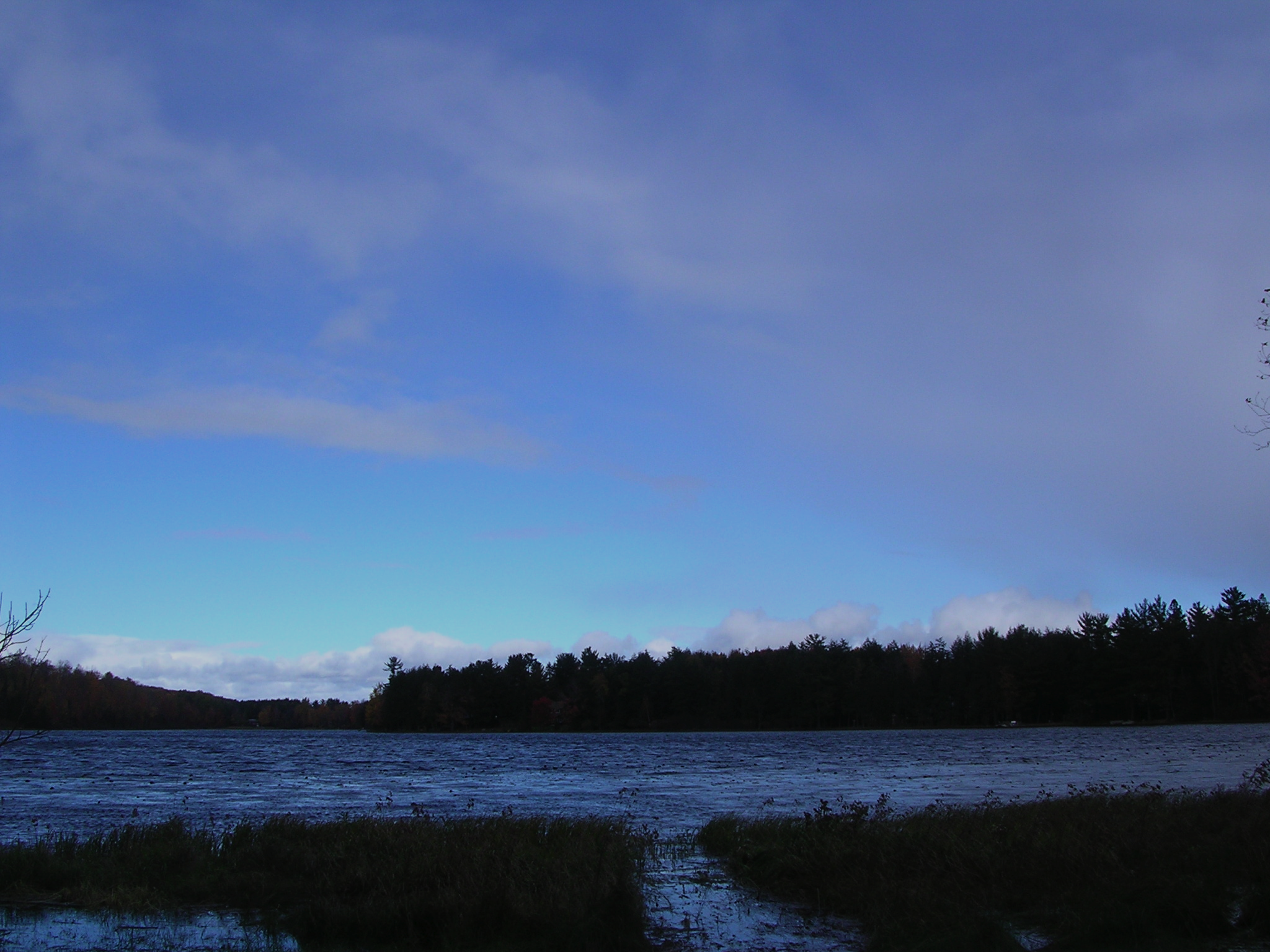 Kepler transit validation with Spitzer

Cycle-6 Warm Spitzer program (D. Charbonneau, P.I.)
Kepler false positives generally have a different transit depth in the infrared
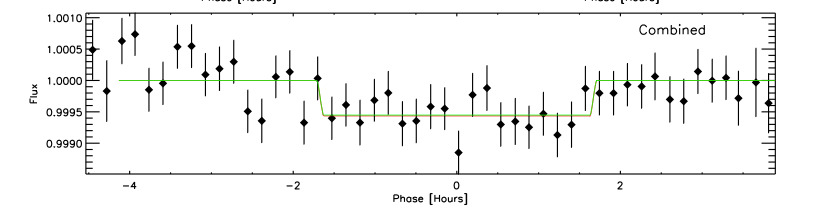 Kepler-19   Ballard et al. 2011
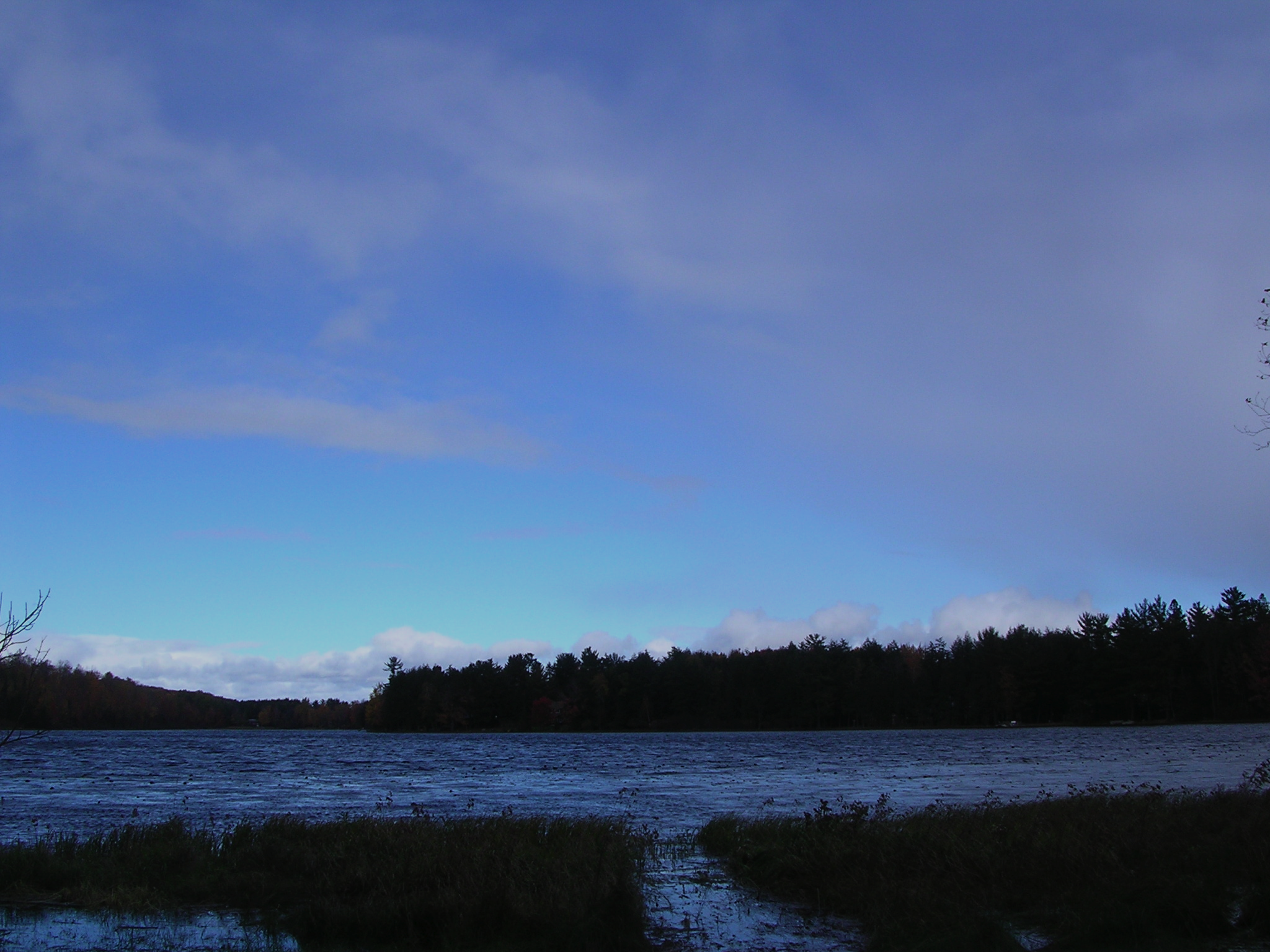 Transit timing variations (TTVs)
to infer the presence and masses of unseen planets
facilitated by continuous viewing
Spitzer Cycle-10 program 101027  (D. Fabrycki, P.I.)
recovery of Kepler science
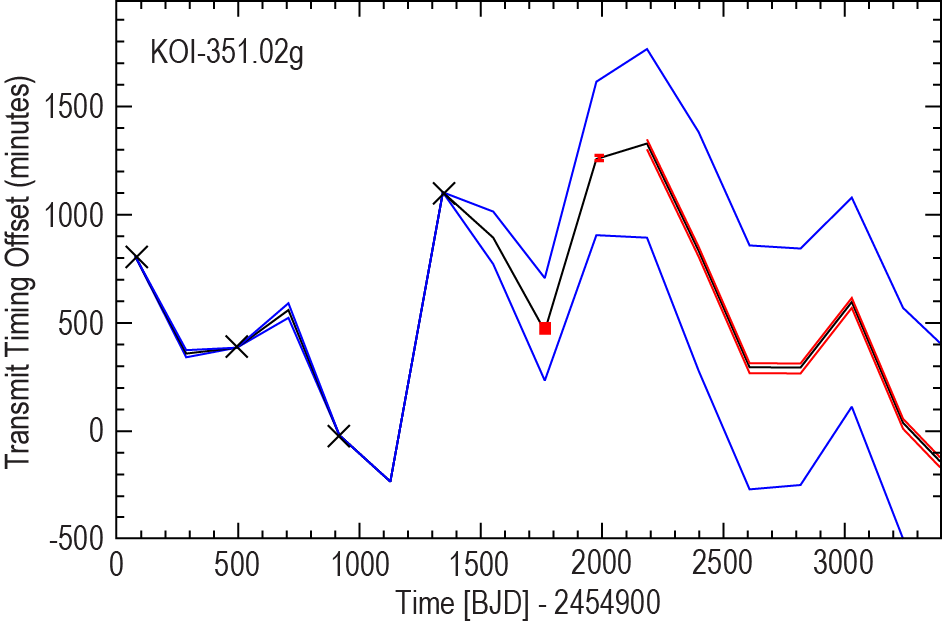 To justify JWST for this would
require arguing that it can't
be done from the ground

and the targeted systems 
would have to be of compelling
importance

(e.g., a nearby habitable system
from TESS)
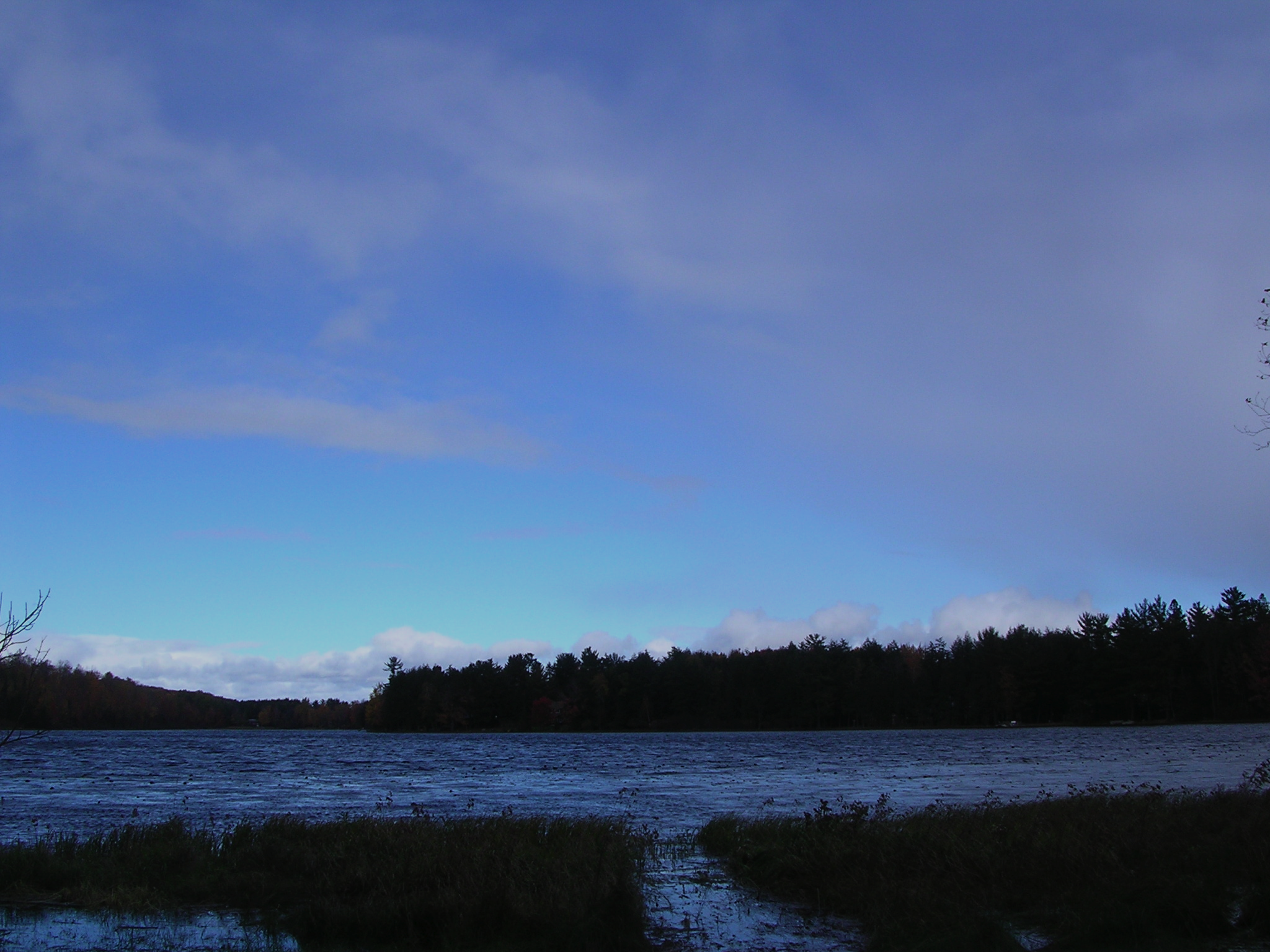 Dis-advantage of transits in the IR
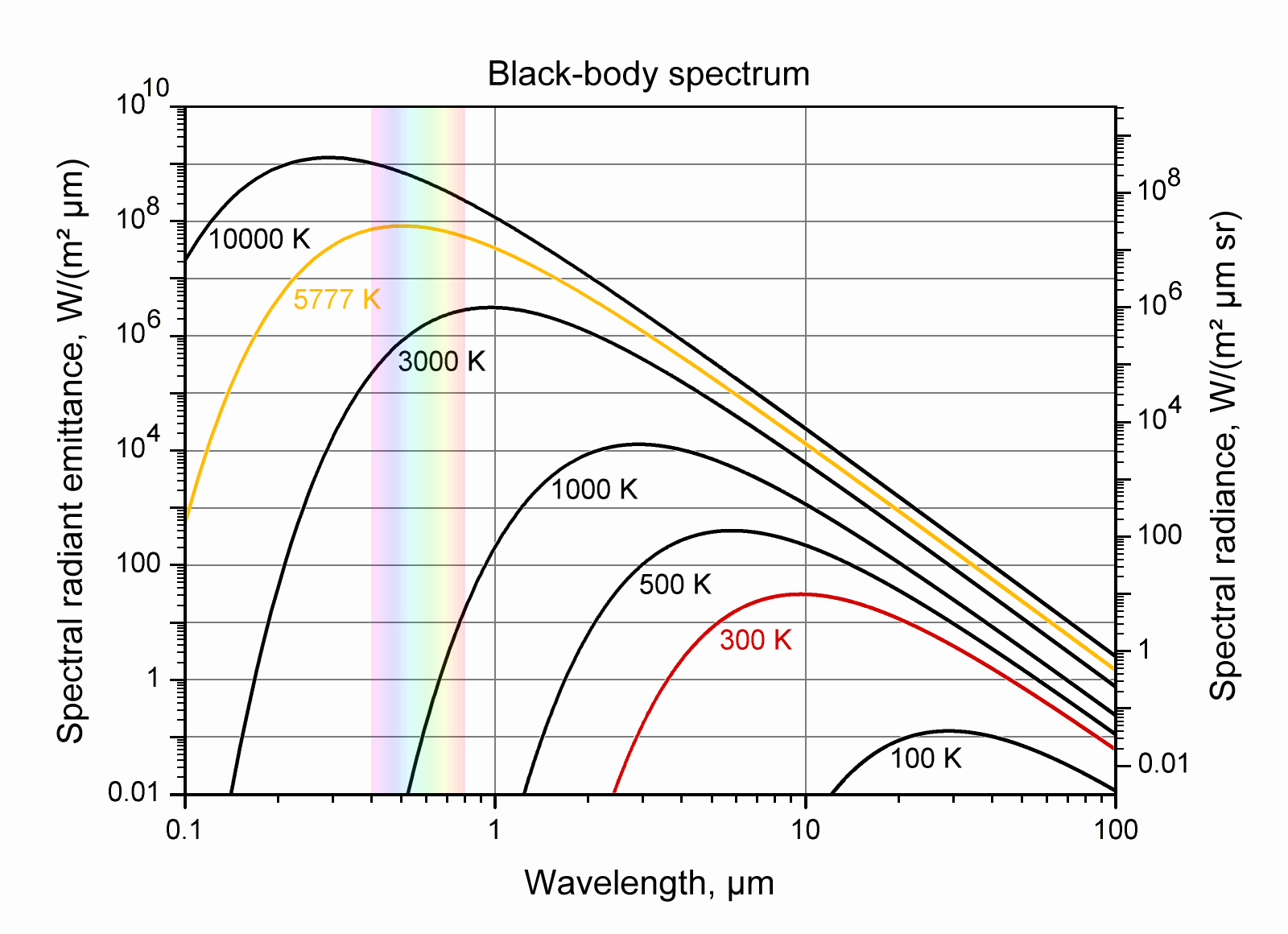 the Planck function peaks
in the optical for 
temperatures
of FGK stars 

But planets transiting 
M-dwarfs, 
and Brown Dwarfs
> get highest S/N in the IR
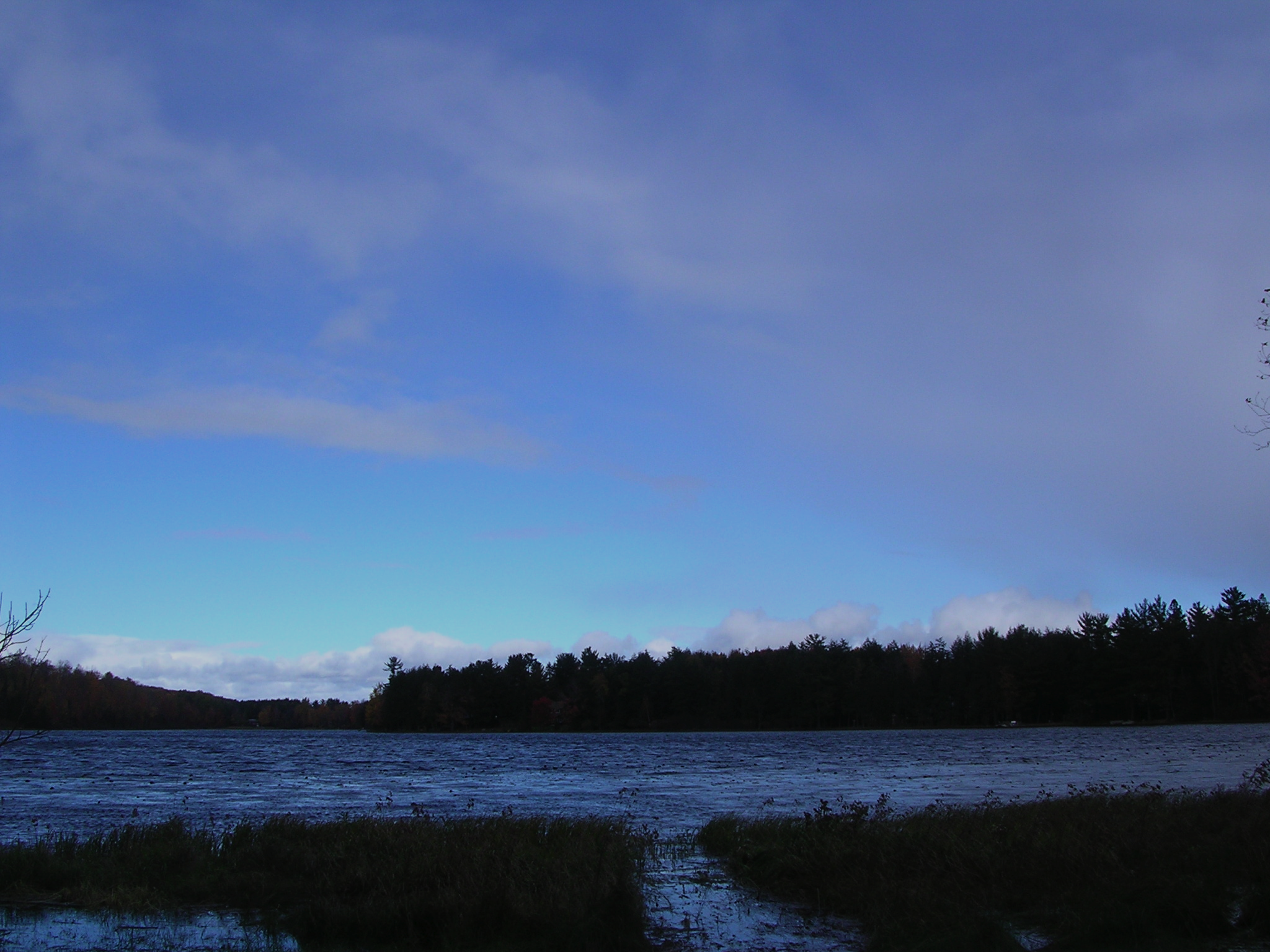 Implications for JWST

We probably will not use JWST to reject TESS false-positives

We probably will not use JWST to measure 
more precise values of Rp/Rs
(but yes for wavelength-dependence via spectroscopy)

I doubt that we will use JWST to detect TTVs

But we might use it to find transits of specific,
unseen, interesting planets
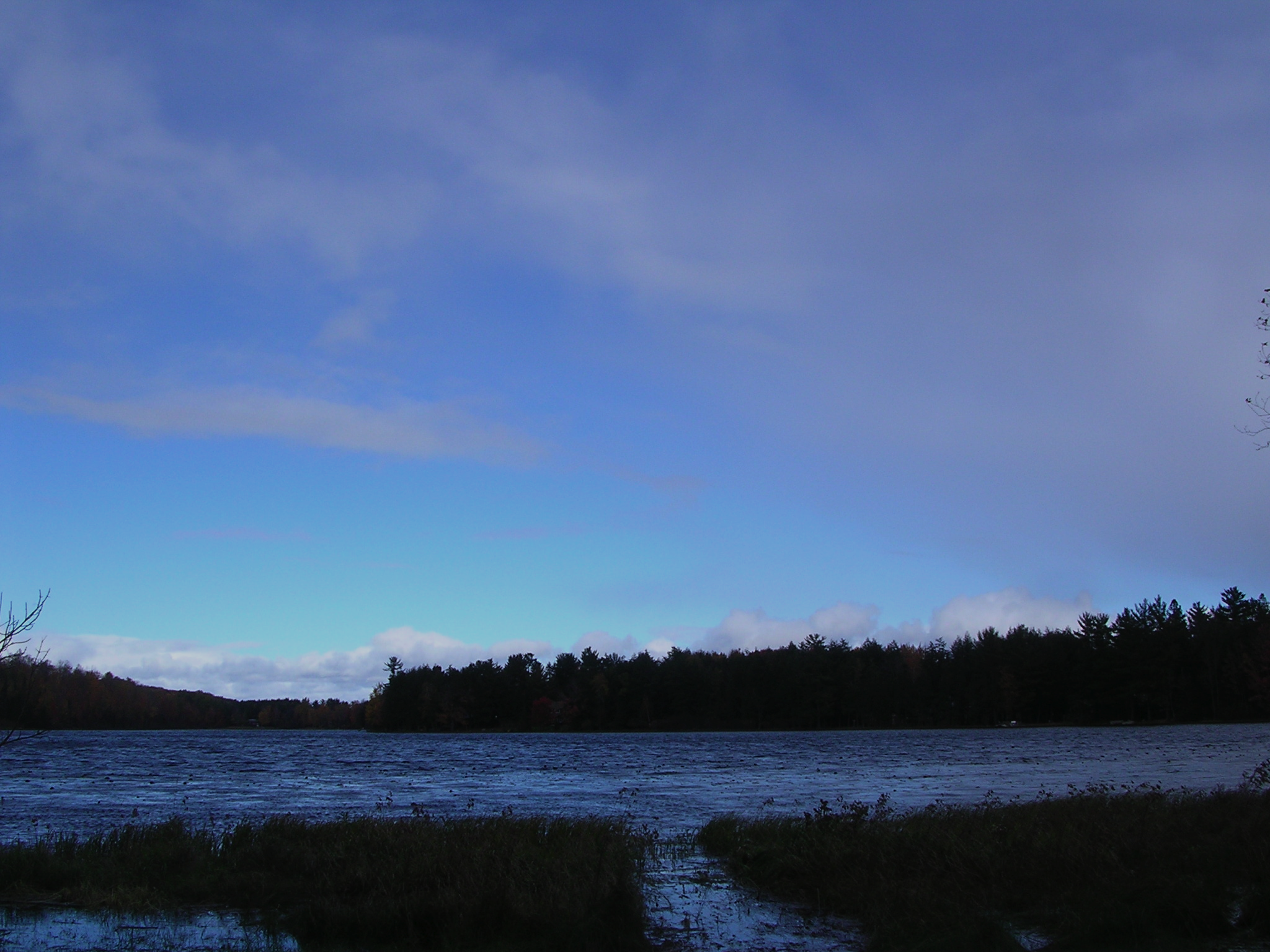 To find a habitable transiting planet
	in the GJ1214 system
Also:
	search for the secondary eclipse
	improve the wavelength-dependent planetary radius
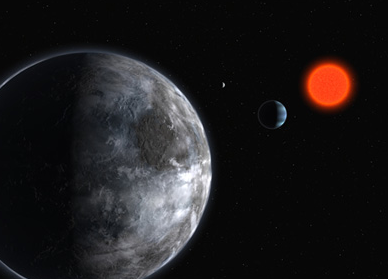 485-hour quasi-continuous 
observation by Spitzer
	- 4.5 microns, subarray mode
	- 791000 individual exposures
	- one of the longest continuous observations 
		ever made by Spitzer	
		(Cycle-7, Warm Spitzer)
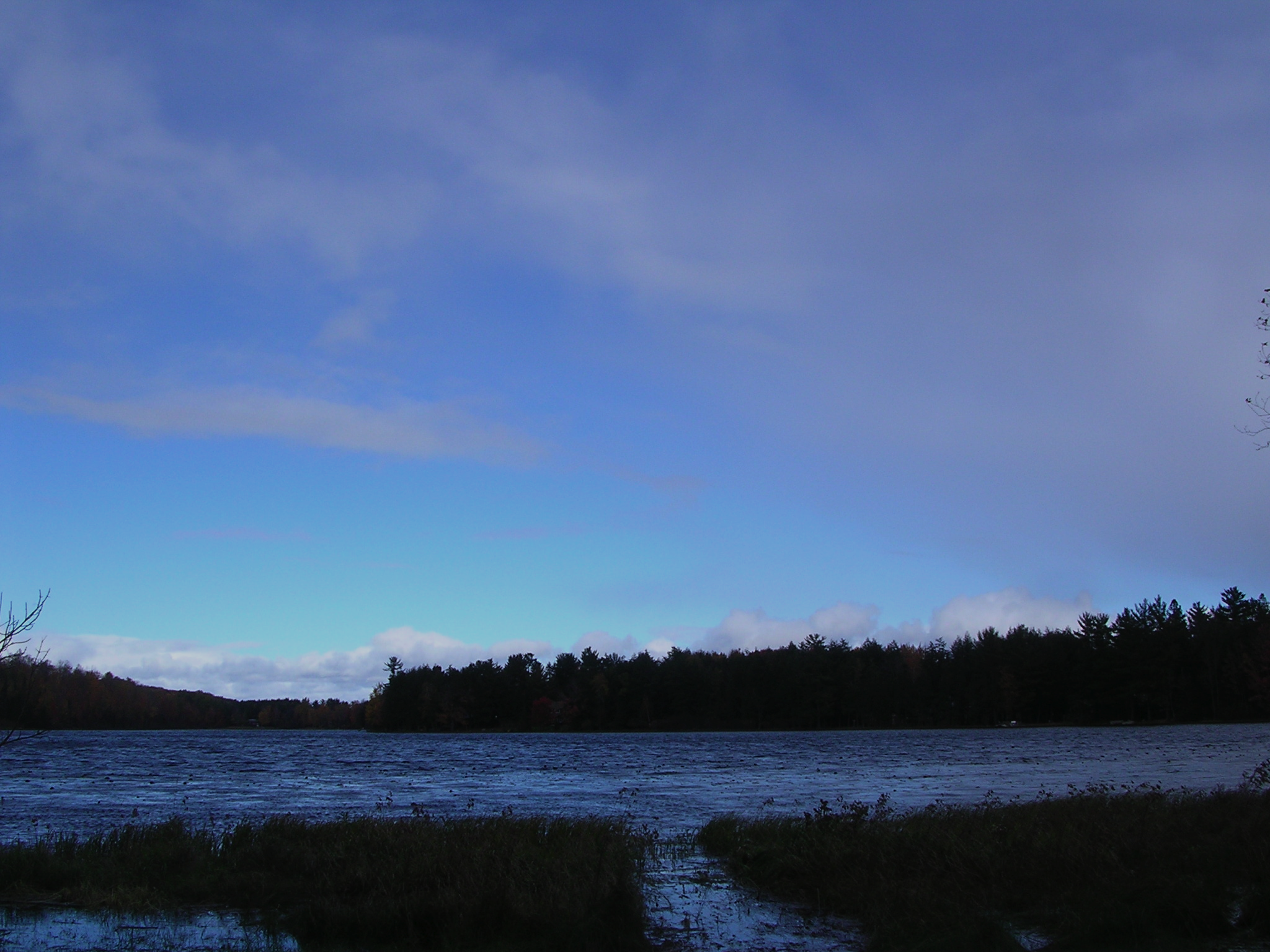 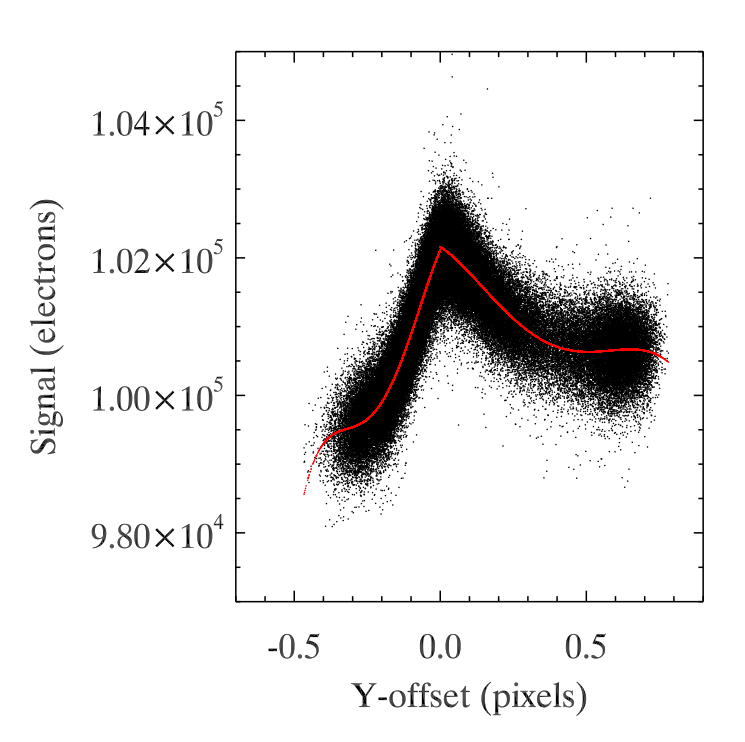 Prominent intra-pixel effect
peak intensity at pixel center
Decorrelate using 
4th order polynominal in Y
(not perfect)
Fraine et al. 2013
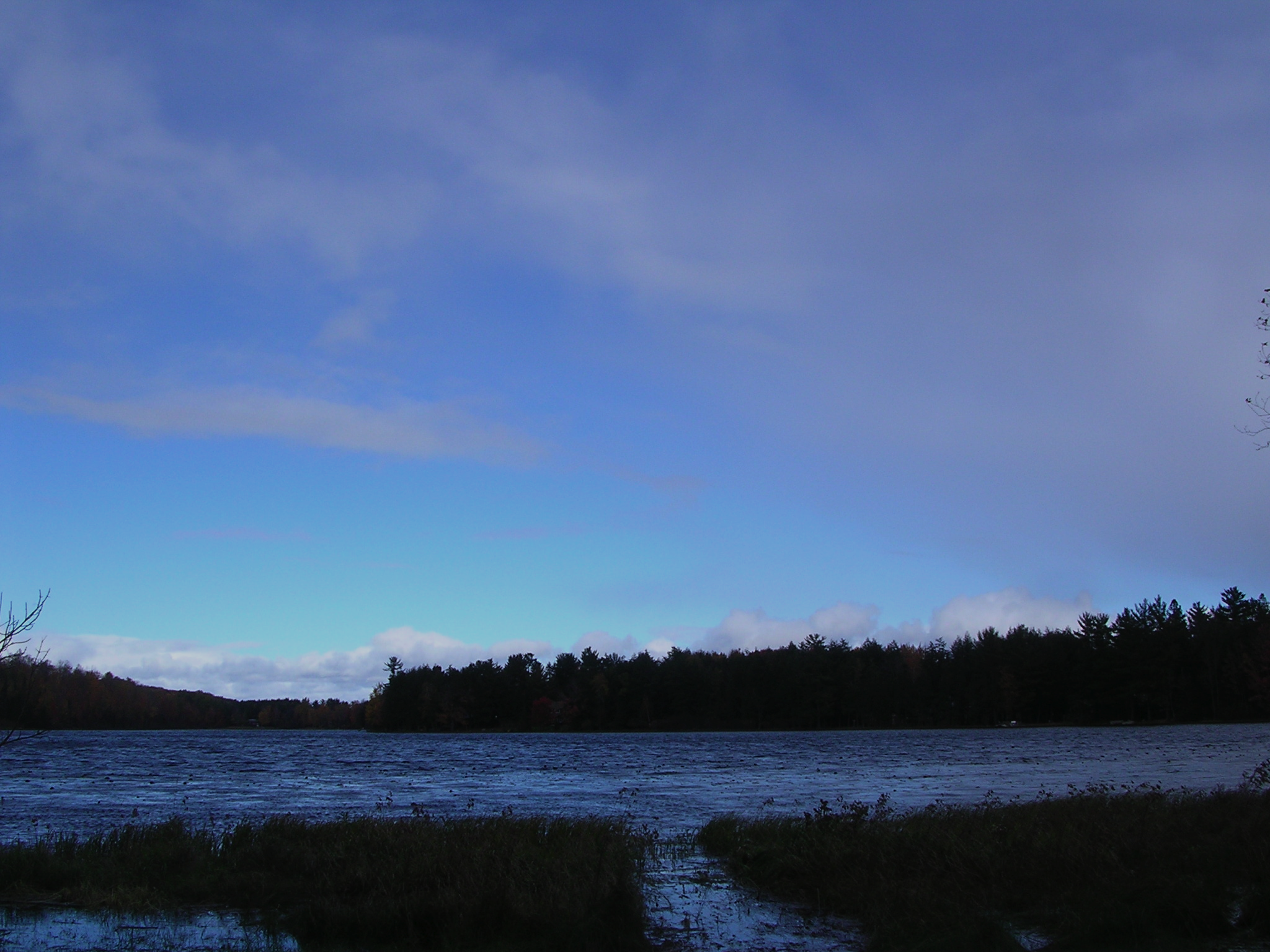 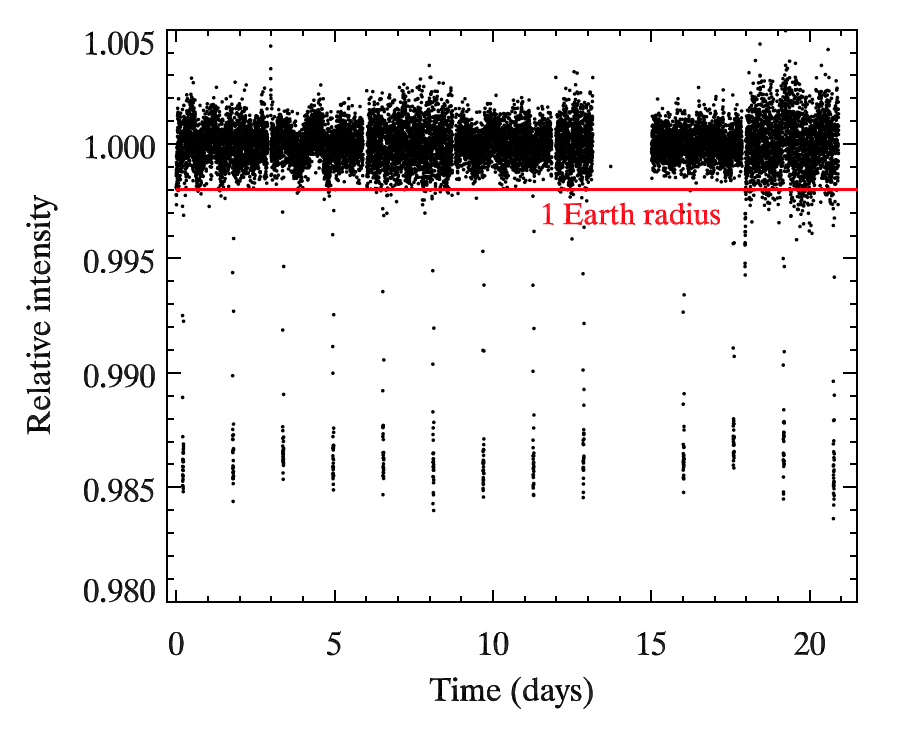 Gillon et al. 2014, A&A 563, id.A21`.
JWST search of  an M-dwarf HZ might be justifiable
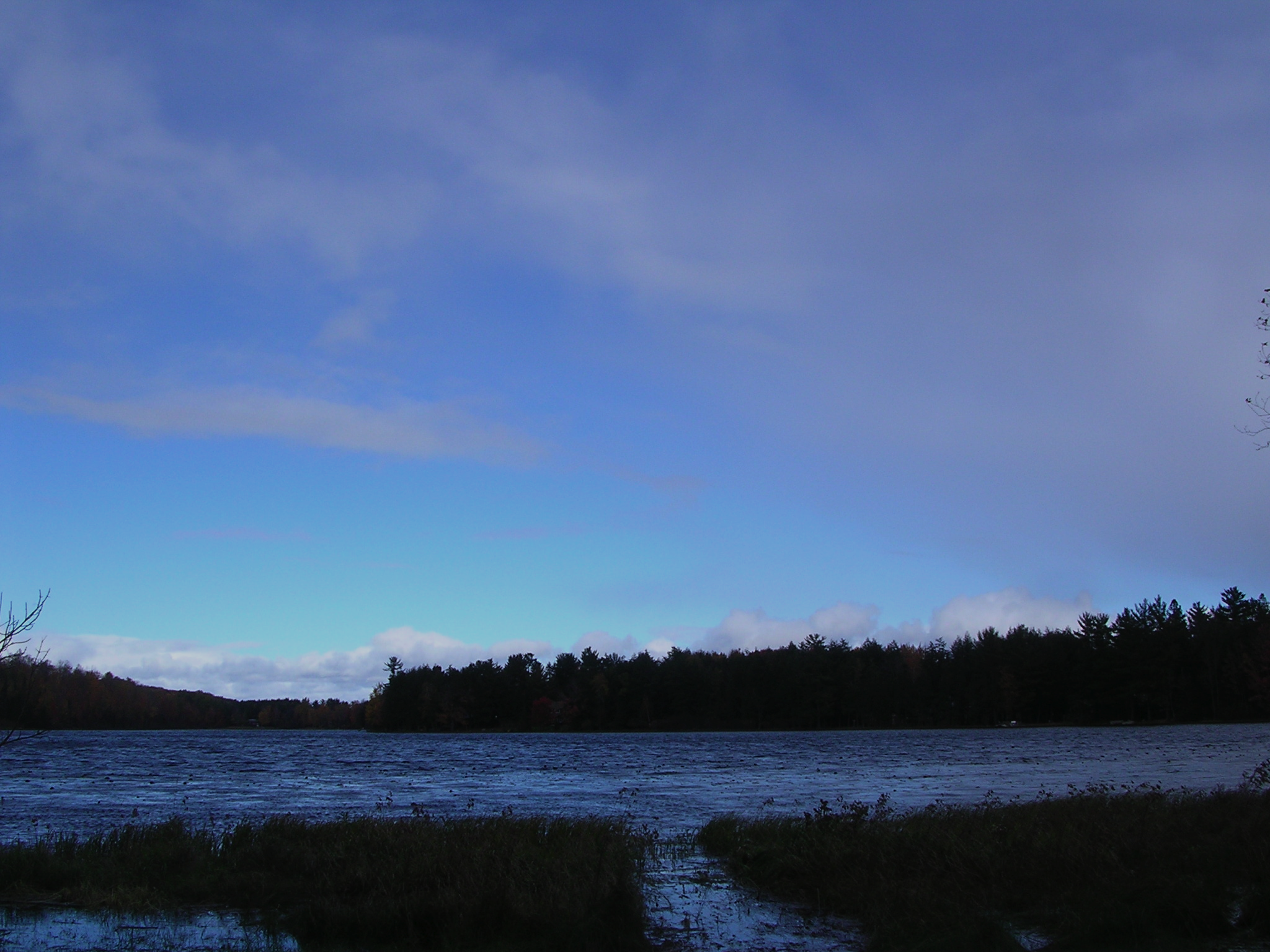 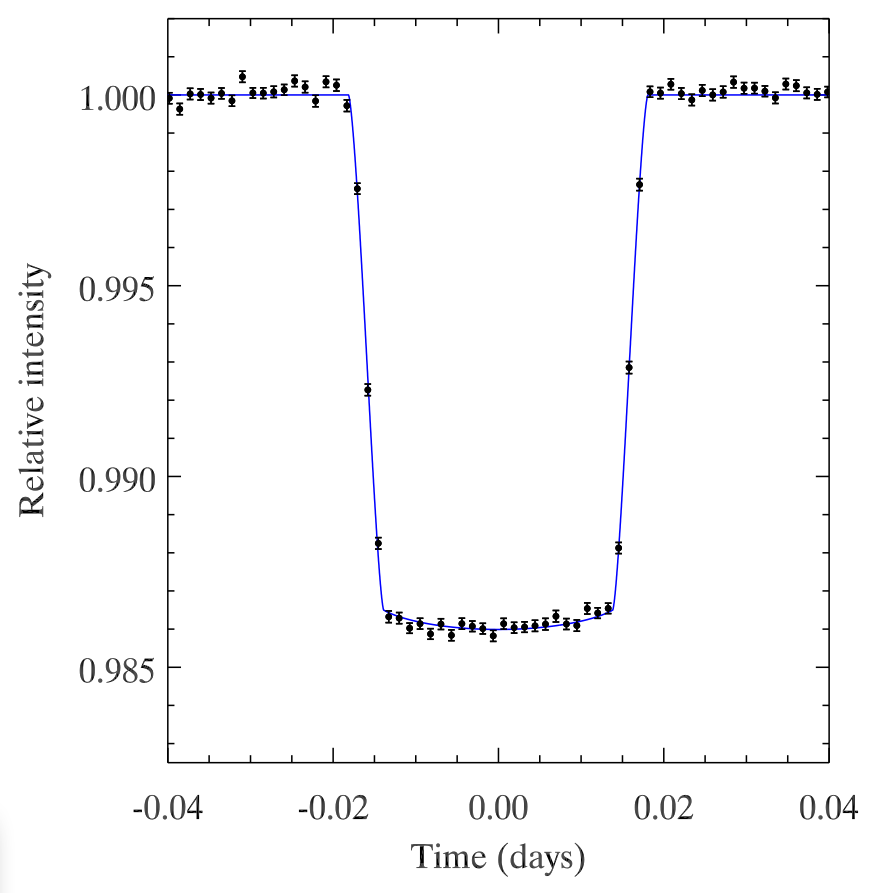 Fraine et al. 2013
ApJ 765, id.127
Rp/Rs = 0.1172 +/- 0.0003
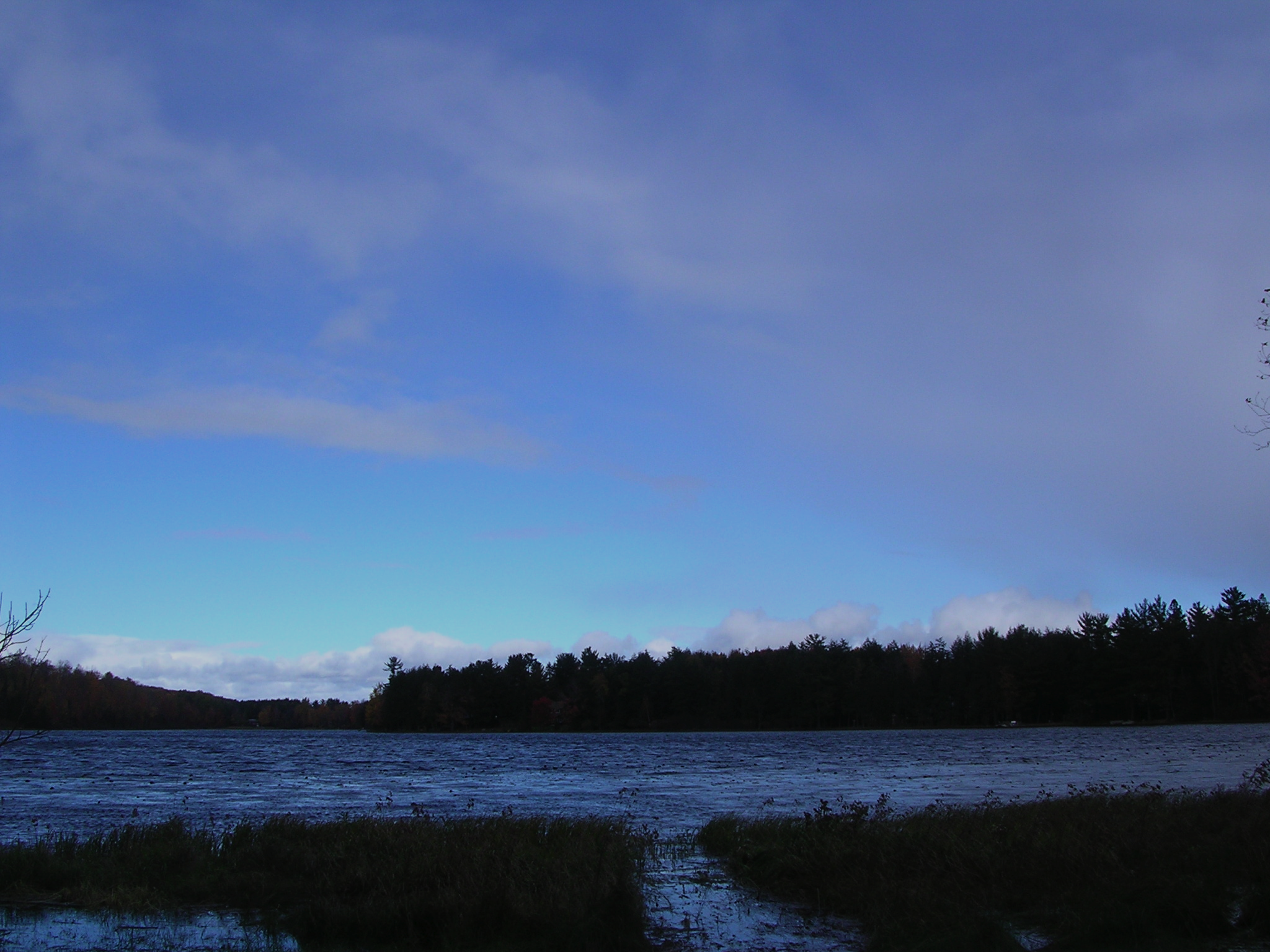 Conclusions:

We probably won't use JWST for validation of TESS planets (but for atmospheric characterization, yes)

We probably won't use JWST to detect TTVs in any transiting systems

We might use JWST to find transits of specific, compelling, planets (e.g., in the HZ of nearby M-dwarfs)

IR photometry of transits is valuable, but spectroscopy is better